Non-Spin Price OD 1/17/18



Carrie Bivens
Manager, Forward Markets

February 13, 2018
DAM Prices OD 1/17/18
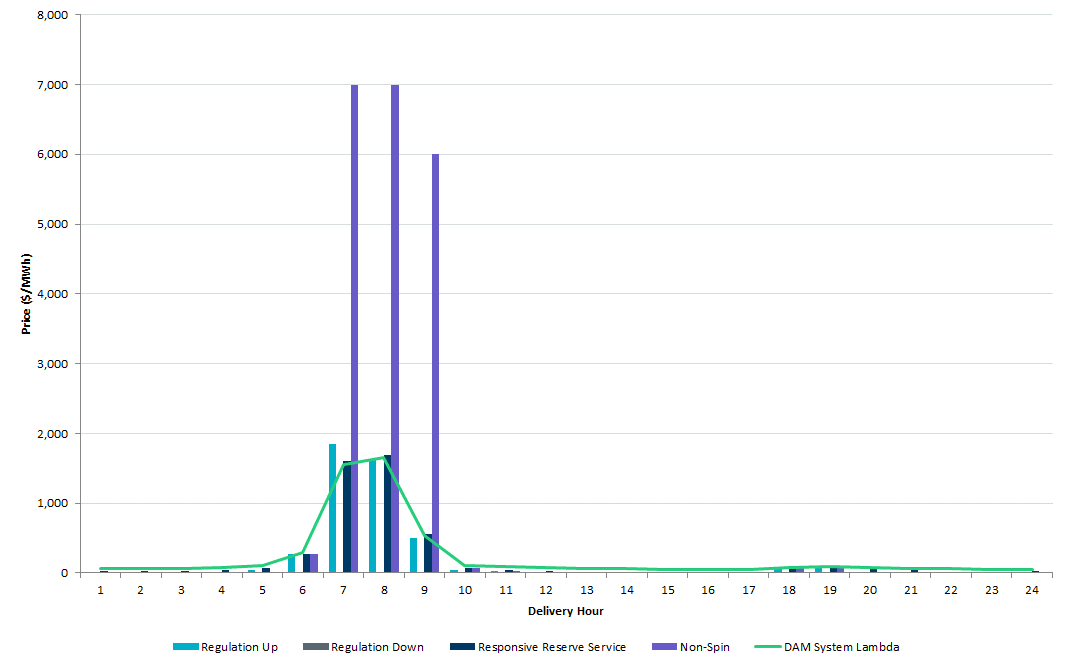 2
[Speaker Notes: New winter peak demand record Jan 17 between 7 and 8 a.m. - 65,731 MW]
Requirement
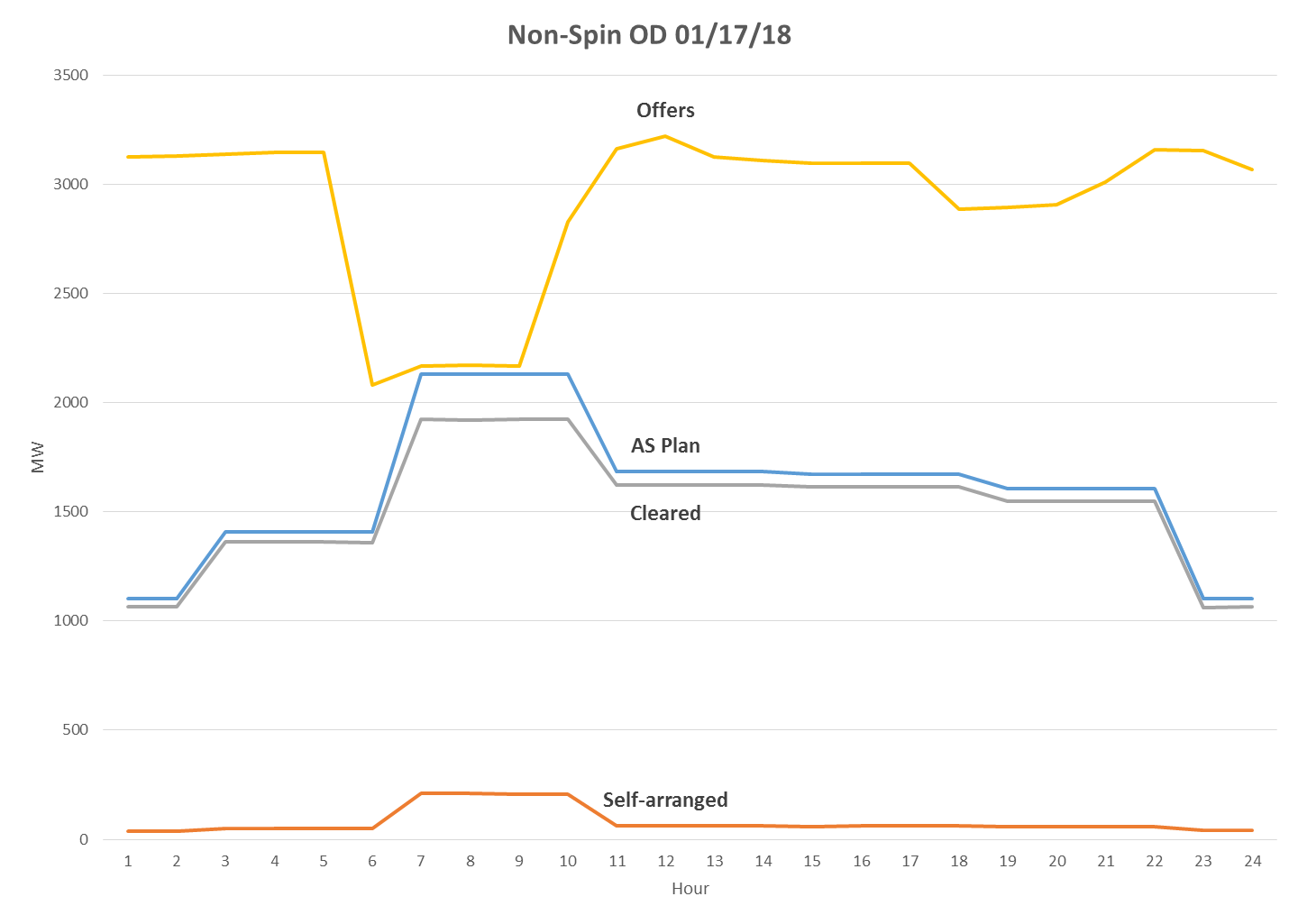 3
[Speaker Notes: Reasons some MWs could not be awarded – 
Offer quantity over limits (i.e. qty>HSL)
temporal constraints (i.e. OFFNS and not yet met min offline time)
awarded in higher configuration (this quantity double counts CCs)

Reduction in offers in morning mainly from OFFNS]
Further information
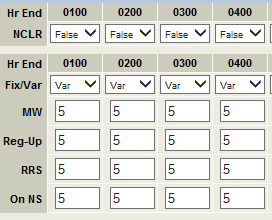 Recall that online reserves are linked – example:




There were 58 units that had RRS and/or RegUp offered in for the online services but no online Non-Spin (and are Non-Spin qualified)
Below table shows number of AS offer MWs this represents, with max combined cycle configuration used for CCs to avoid double counting
4
Study results
A study was run, picking three units with high MW offers that had only RRS or RegUp offered for online services
Used the RegUp/RRS offer price to create an online Non-Spin offer. This added about 445 MW of available Non-Spin to DAM.
5